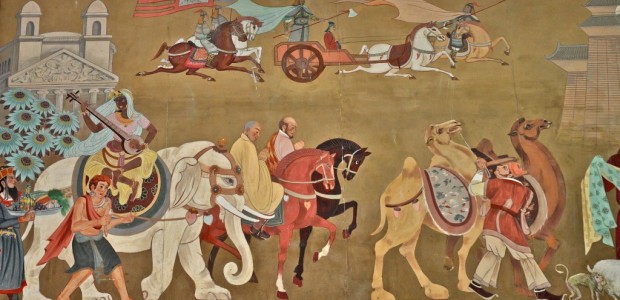 Kociánová, Pozníková, Rosenhoferová
Hedvábná cesta
Zastavení první – představení cesty
Trasa vedoucí z východní Asie přes střední Asii do Středomoří
Cesta užívána od starověku, především pro obchodní účely
Poselstva, misionáři, obchodní karavany, jednotliví poutníci
Z  V: skleněné, kovové výrobky, víno, vlněné výrobky, sůl…
V  Z:  hedvábí, koření, koberce, keramika, čaj, zlato, oleje,… 
Název dle hedvábí, které bylo cennou obchodní komoditou
Trasa hedvábné cesty
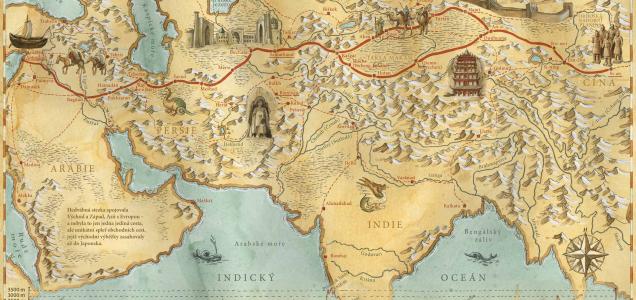 Zastavení druhé – objevení hedvábné cesty
18. – 19. století – ruské a britské expedice
Nikolaj Severcov                                                   Sir T. D. Forsyth 





                                         

                                           Nikolaj Prževalskij                             Sir F. E. Younghusband
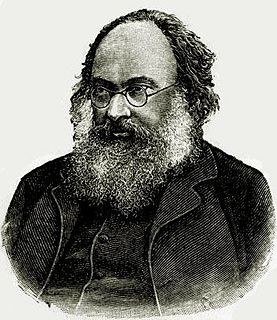 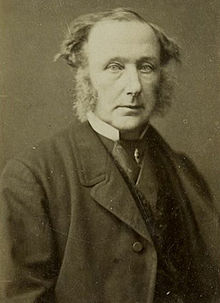 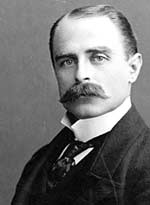 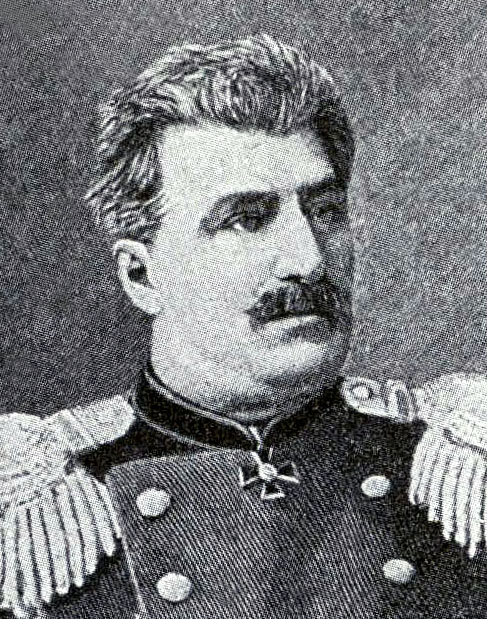 Lhasa – palác potála
Výstavba  1645 - 1694
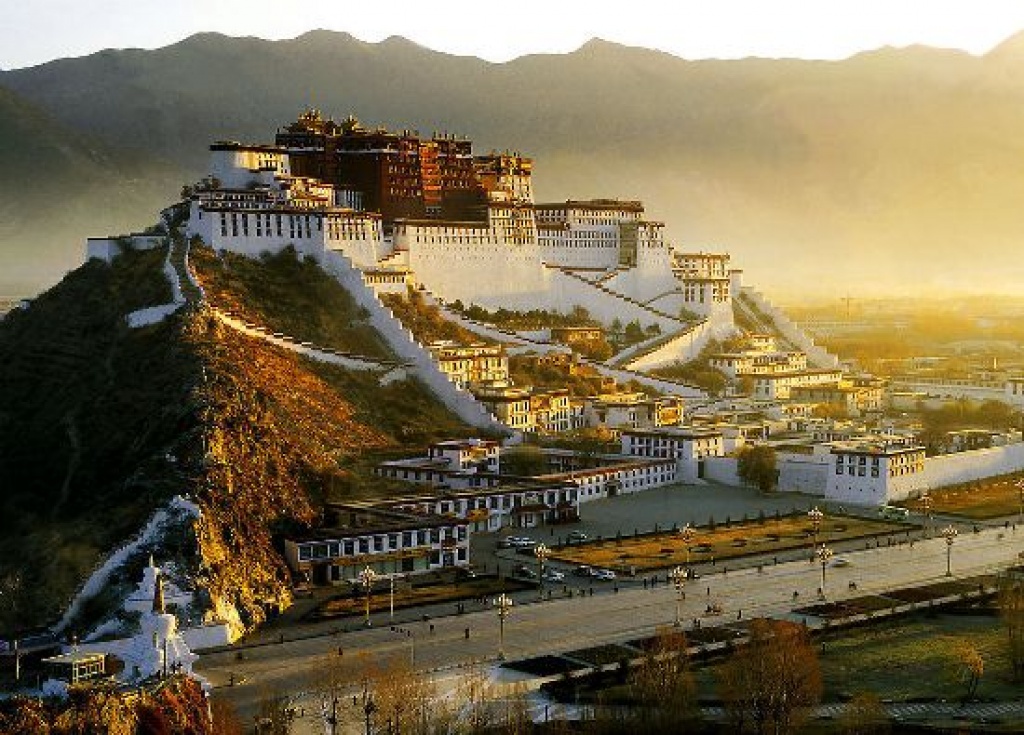 Konec 19. století, začátek 20. století
  Sven Hedin			Pjotr Kuzmič Kozlov
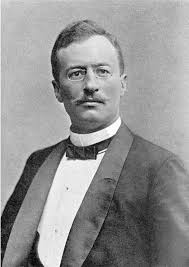 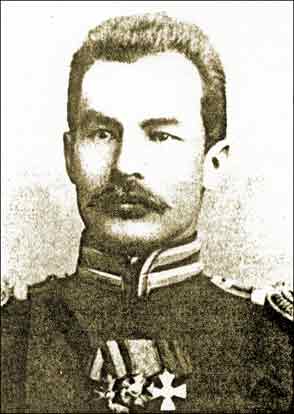 Zastavení třetí – hedvábná cesta a její předchůdkyně
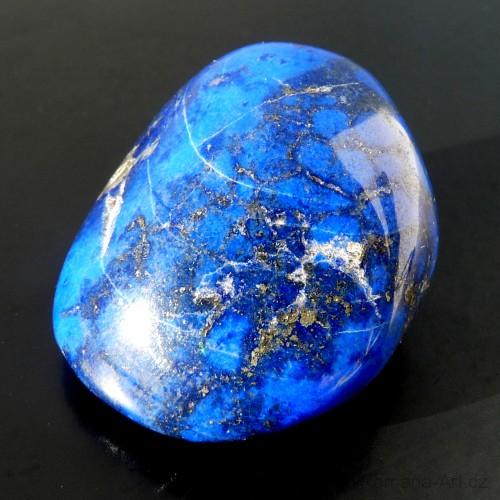 Lazuritová cesta


Nefritová cesta


Skleněná cesta
Západní poledníková cesta
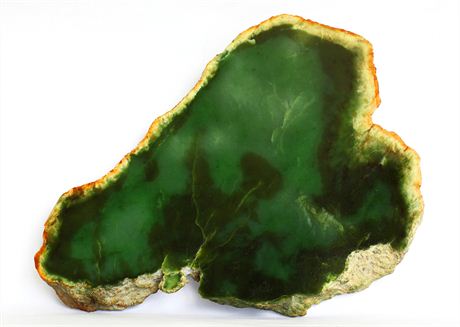 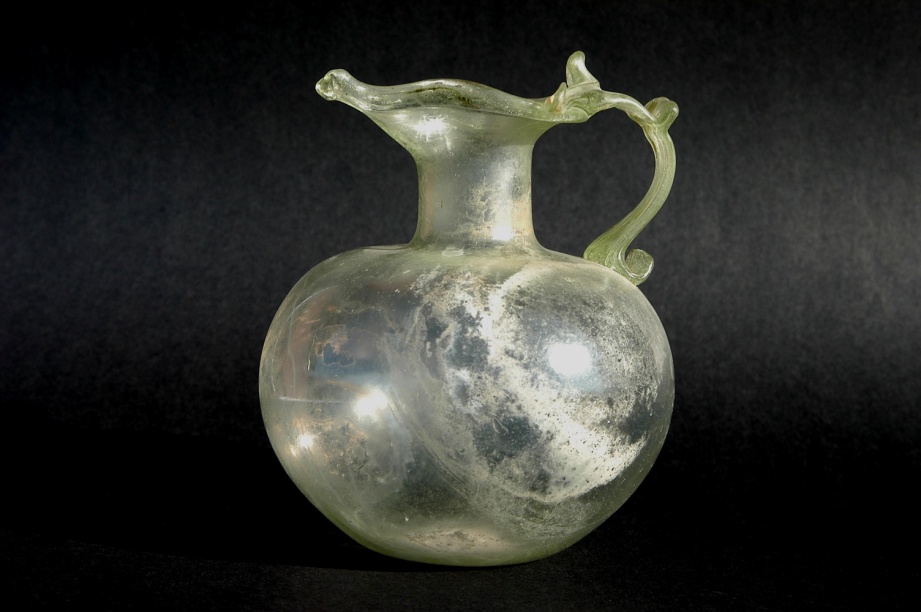 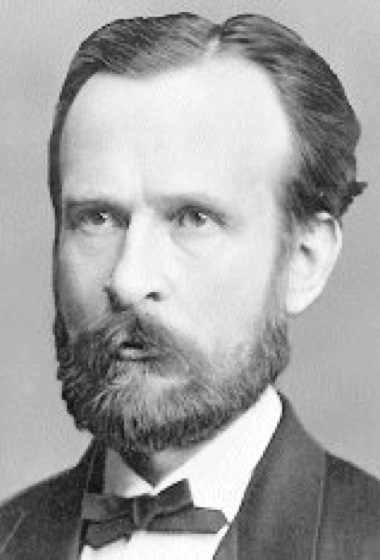 Hedvábná cesta
Ferdinand Paul Wilhelmbaron von Richthofen 
(1833–1905) 
německý geograf, geolog 
a cestovatel
v roce 1877 vyšel první svazek 
jeho díla China – první použití termínu „Hedvábná cesta“
Zastavení čtvrté - Hedvábí
Hedvábí pochází z Číny
První zmínky téměř 3.000 let př. n. l.
Po 2.000 let zůstala technika výroby hedvábí v utajení
Římané se s ním setkali poprvé při bitvě s Parthy
Brzy na to se hedvábí stalo nejžádanější komoditou
Hedvábí se stalo módním
Díky němu si Římané začali ovědomovat existenci Číny nazývali si „Sérika“ = země hedvábí
Obyvatelé Sériky byli Sérové
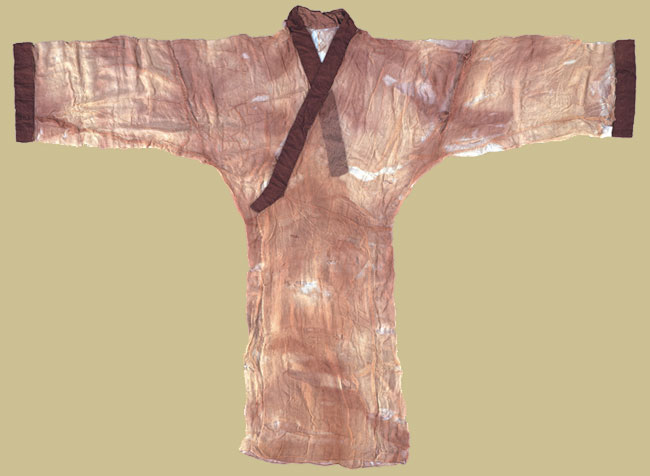 Hedvábí
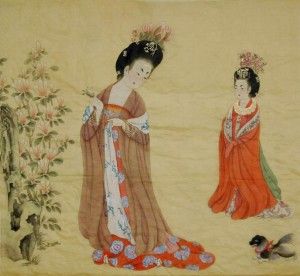 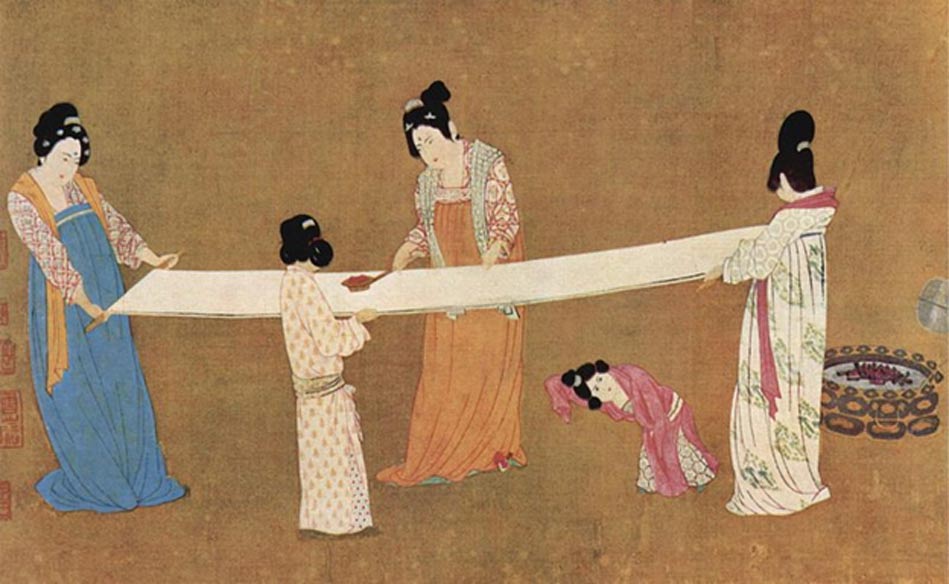 Zastavení páté- Dobrodruzi, cestovatelé a obchodníci
Benjámín ben Jóná( z Tudely)- 1. evropan, který se přiblížil Číně (nebo dokonce navštívil?)
Giovanni de Piano Carpini- františkánský mnich, jež v Číně skutečně byl
Marco Polo – doprovázel svého otce a strýce do Číny
Po návratu z cest byl zvolen do benátské Velké rady,il Milione- slavný cestopis
Arabové na hedvábné stezce: 1)Ibn Churdádhbih- 1. zeměpisné knihy 2) al- Idrísí- autor největších zeměpisných děl středověku 3) al- Masúdí- 
,,Hérodotos Arabů“- doplul až do jižní Číny
Čilé styky mezi Evropou a Čínou po Hedvábné stezce skončily ve 14. století→námořní cesty
Zastavení páté- zboží a peníze
Mnoho dalších komodit než jen hedvábí: zlato, slonovina, zvířata, rostliny ad...
Počátky hedvábnictví v Evropě- za vlády Justiniána( 527-565) , později se rozšířilo do Arábie, Španělska, Itálie, Francie( Lyon)
1854 v Evropě mor, velké ztráty!
Vlněné výrobky (často perské názvy): koberce, přikrývky, závěsy, gobelínové látky
Skleněné výrobky: Korálky, nádoby, 
Peníze: 1)Čínské mince 2) Chotanské mince3) mince čínského typu 4) mince ze západu... dále pak stříbro a zlato
Zastavení šesté- Námořní plavby
Admirál Čeng Che- jeho výpravy navázaly vztahy s více než 30 zeměmi
Diplomatické vztahy s řadou zemí
7 expedic- 50 000 km:
Jindřich Mořeplavec- 3 cíle: výzkum neznámých zemí, založení portugalských osad, šíření Kristovy víry mezi divochy
Vasco da Gama- najít námořní cestu do Indie
Kryštof Kolombus- Nový svět
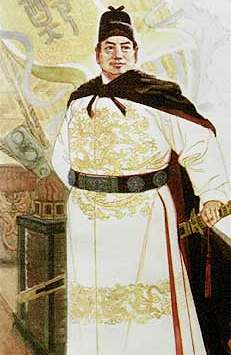 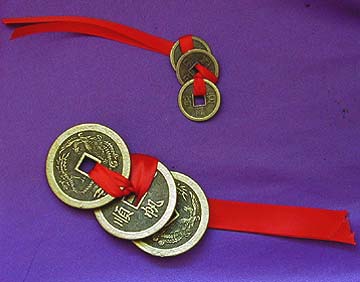 Zastavení osmé- šíření náboženských myšlenek
Buddhismus- dostal se do Číny pomocí HS (vznik v Indii 6-5. století př. N. l.), poutníci, misionáři, cestovatelé, mniši
Islám- 651- příchod islámu do Číny, prosazoval se již v 7. století, ve větší míře až ve 14. století
Dnes má každé čínské město svou musimskou komunitu, 20- 25 miliónů lidí
Nestoriánství- do Číny r. 578, původně nejrozšířenější křesťanská církev/ v 10. století zaniklo
Manicheismus- dualist. Náboženství, babylónský myslitel z perské rodiny Mání 
Zaroastrismus a Mazdaismus- prolínání myšlenkových proudů- Zarathuštra
Judaismus- v Číně se příliš neuchytilo
Křesťanství
ZaSTAVENÍ DEVÁTÉ – HISTORICKÉ NÁRODY PODÉL HEDVÁBNÉ STEZKY
Starověké kmeny a národy:
Sakové (Šakové)
Wusunové
Hunové (Siungnuové) 

Starověké státotvorné národy:
Sienpiové
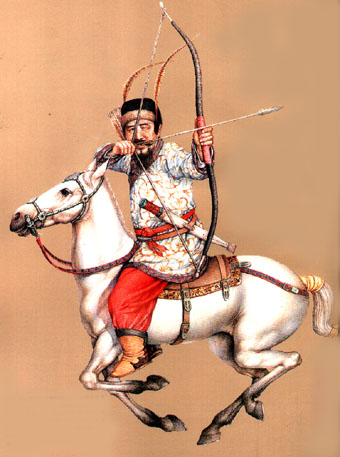 ZASTAVENÍ DESÁTÉ – NÁRODY PODÉL HEDVÁBNÉ STEZKY DNES
Turkické národy
Ujgurové, Kazaši, Kyrgyzové, Uzbekové, Tataři, Salaři, Jugurové
Mongolské národy
Mongolové, Mongoři, Dauři, Bonanové
Sipové
Indoevropské národy
Rusové
Tadžikové
Tadžikové, Tibeťané
ZASTAVENÍ JEDENÁCTÉ – ZE SI-ANU NA ZÁPAD
Ze Si-anu po Císařské cestě
Si-an
Nejvýznamnější císařské město Číny
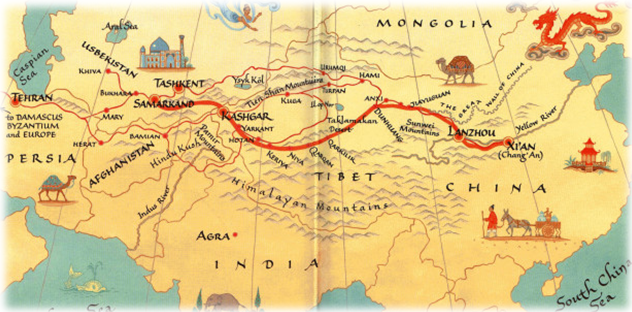 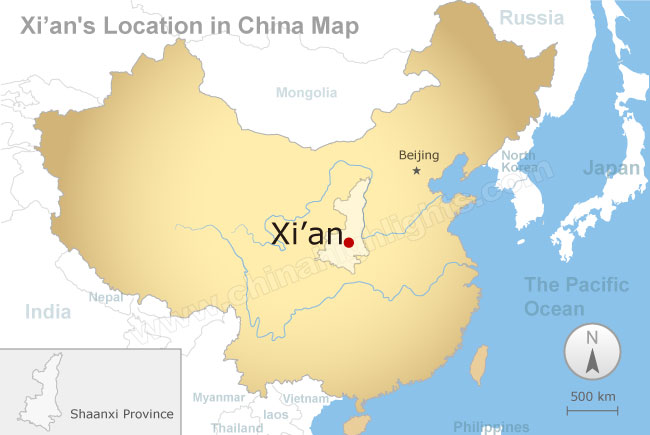 Tchien-šuej a okolí
150 km od Si-an
Jedno z významných center na staré Hedvábné cestě, které mělo ve své době velkou strategickou a obchodně politickou důležitost
Lin-sia
Centrum muslimské vzdělanosti
Ťiou-čchuan
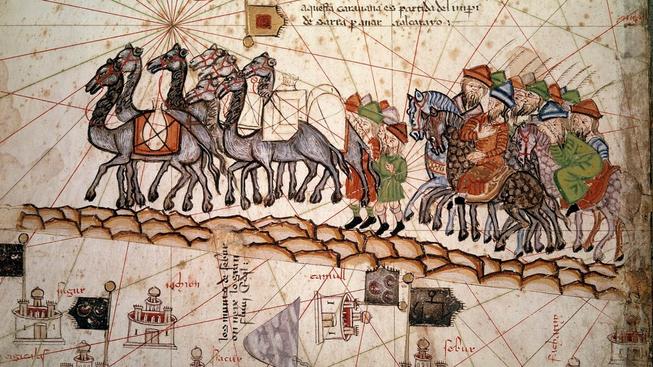 závěr
OTÁZKY
1) Který cestovatel opravdu navštívil (je to doložené) jako 1. Čínu 
a) Giovanni de Piano Carpini 
b) Marco Polo 
C) Benjámín ben Jóná z Tudely
2) V jakém roce byl v Evropě mor, který zničil téměř všechny bource morušové? 
a) 1865 b)1864 c) 1854
3) Které mince měli na rozdíl od čínských mincí tvar obdélníku na výšku? 
a) mince čínského typu b) mince ze západu c) chotanské mince
Otázky
4) Jeden z nejvýznamnějších kmenů, jenž v průběhu dějin ovlivňoval oblast kolem Hedvábné stezky byly: 
a) Hunové b) Elamité c) Kassité
5) Jak se jmenuje nejvýznamnější císařské město Číny, ve kterém cesty Hedvábné stezky začínaly i končily?
a) Ťiou-čchuan b) Peking c) Si-an
6) Jak se jmenuje cesta a větev Hedvábné stezky, po které probíhalo nejvíce obchodů?
a) Císařská cesta b) Čínská cesta c) Obchodní cesta
otázky
7) Který z cestovatelů jako první pronikl v 19. stolení do Lhasy? 
a) Francis Edward Younghusband 
b) Nikolaj Prževalskij 
c) Nikolaj Severcov
8) Mezi předchůdkyně Hedvábné cesty nepatřila: 
a) nefritová b) lazuritová c) smaragdová
9) Při jaké příležitosti se podle legendy Římané poprvé setkali s hedvábím? 
a) při výzkumné cestě do Asie b) při bitvě c) bylo přivezeno římskému císaři jako dar